PowerPoint presentation
Unit 307: Produce and present advanced starters using standardised recipes
Sauces, chutneys and relishes
Check quality of ingredients
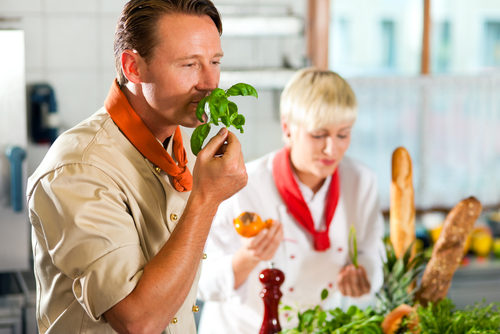 Visual
Aroma
Use by and best before dates
Prepare dressings, sauces, chutneys and relishes to accompany starters: Ingredients
Eggs
Vinegar
Vegetable oils
Mayonnaise
Balsamic vinegar
Mustards
Fish sauce
Hot sauce
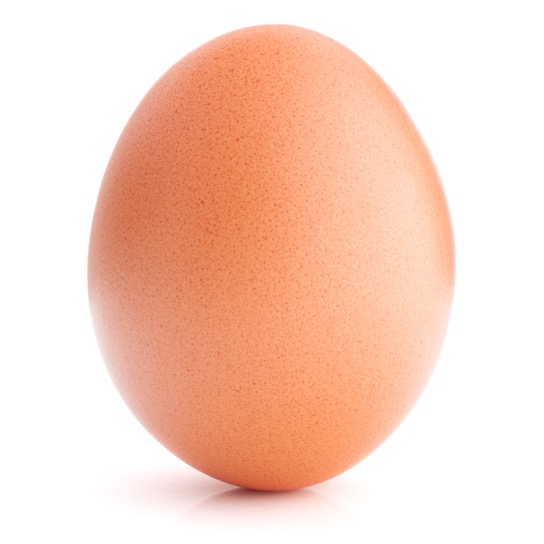 Ingredients (continued)
Spices
Sugar
Fruits
Herbs
Chillies
Vegetables
Cheese
Buttermilk
Ginger
Soy sauce
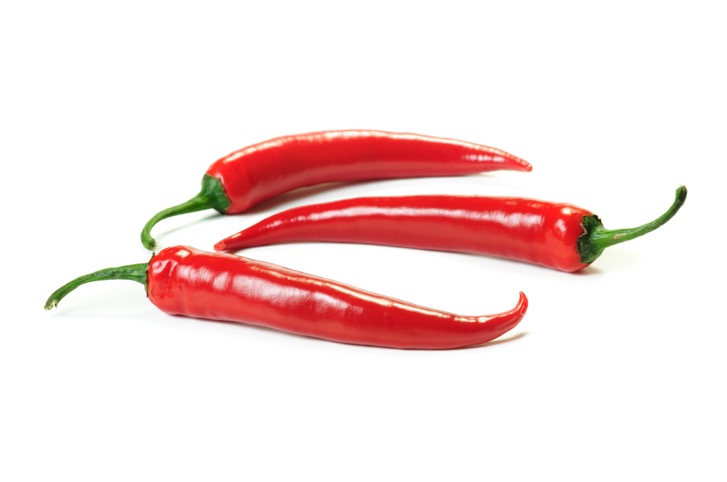 Quantities
Adapt standardised recipe 
Increasing yield amount
Adjusting ingredients
Use weighing scales and measuring equipment
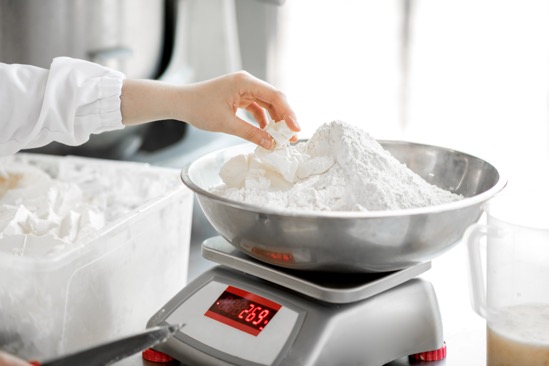 Quality checks
Ingredient uses
Ingredient uses (continued)
Quantities
Any questions?